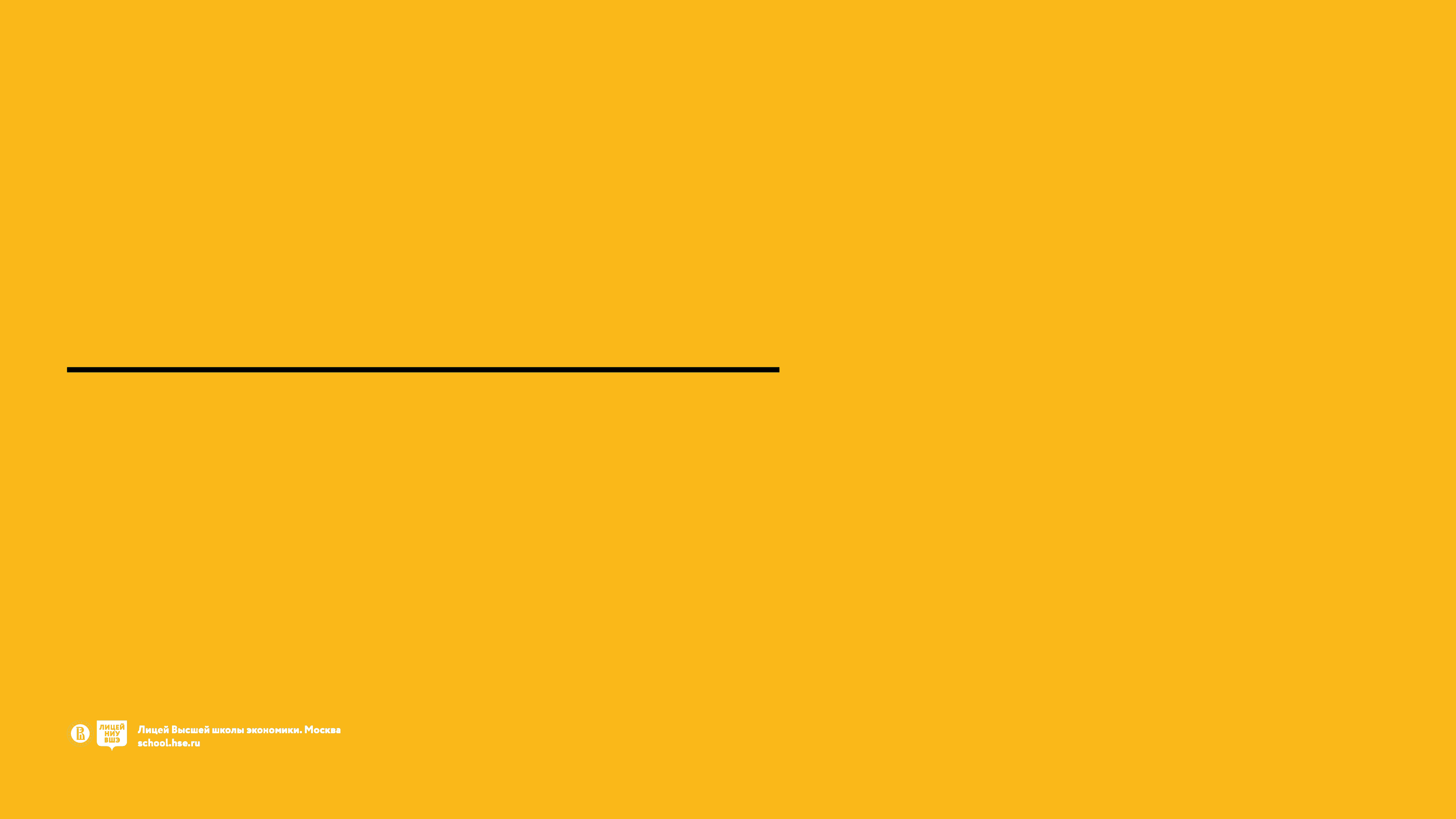 Универсальные компетентности
Лицей Высшей школы экономики
ЛИЦЕЙ НИУ ВШЭ: УНИВЕРСАЛЬНЫЕ КОМПЕТЕНТНОСТИ
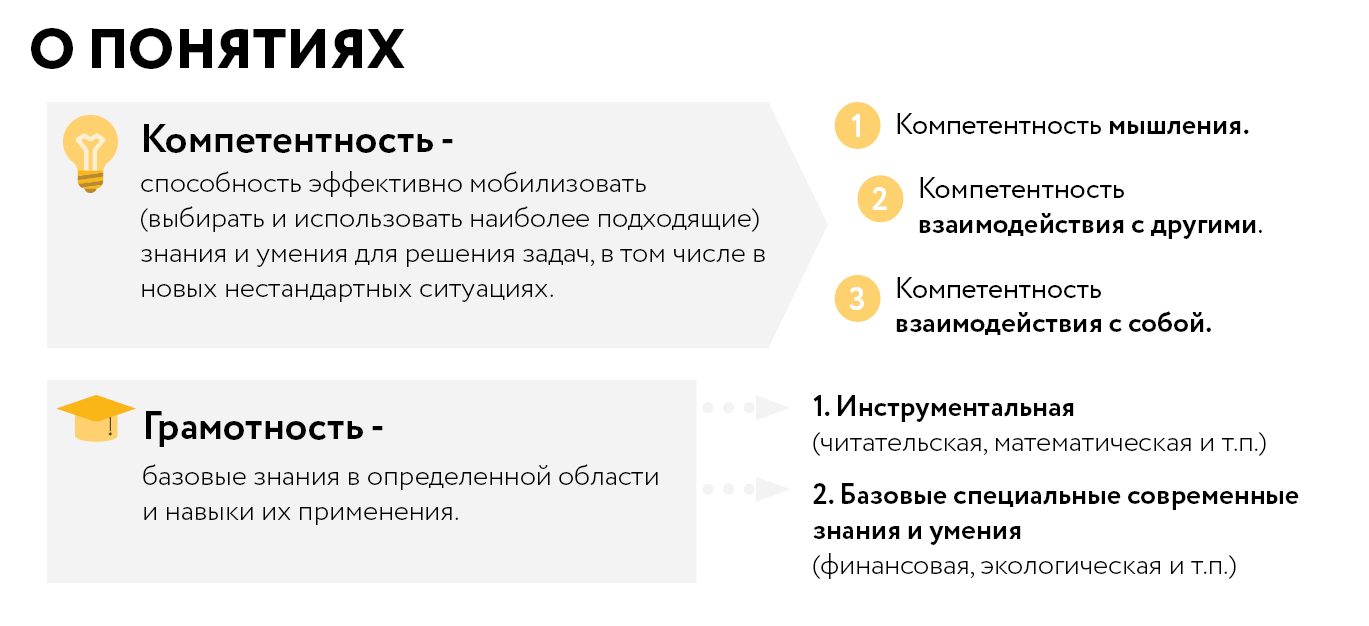 ЛИЦЕЙ НИУ ВШЭ: УНИВЕРСАЛЬНЫЕ КОМПЕТЕНТНОСТИ
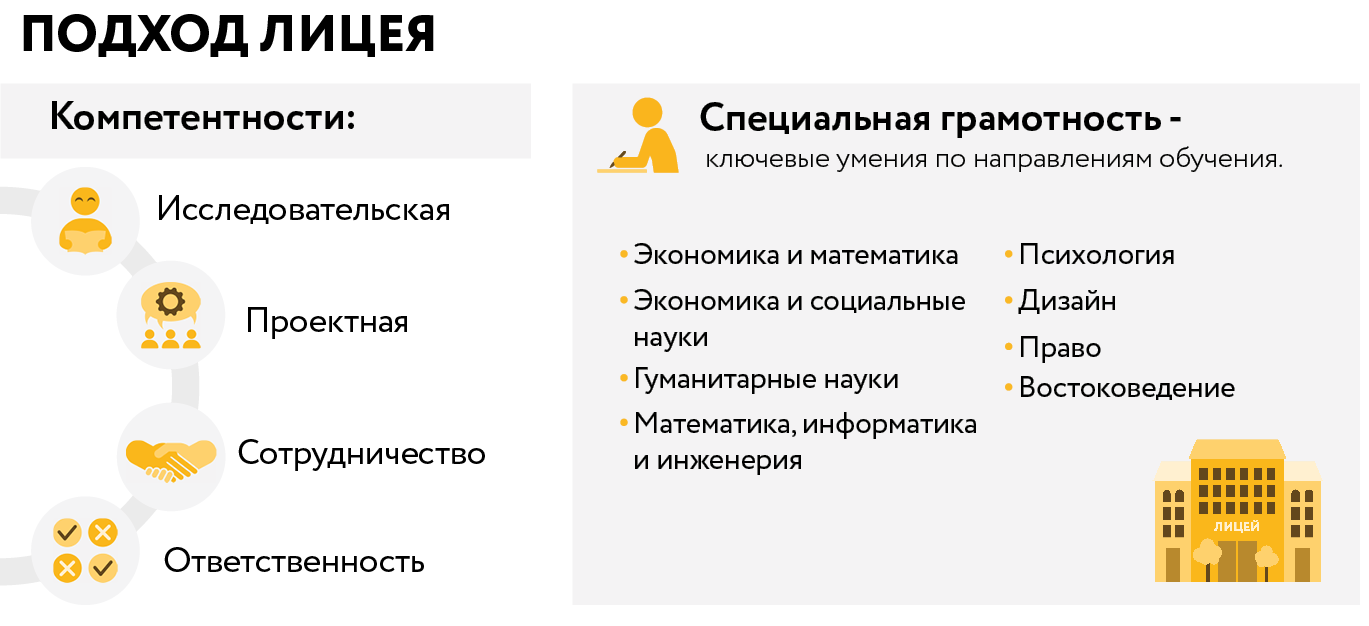 ЛИЦЕЙ НИУ ВШЭ: УНИВЕРСАЛЬНЫЕ КОМПЕТЕНТНОСТИ
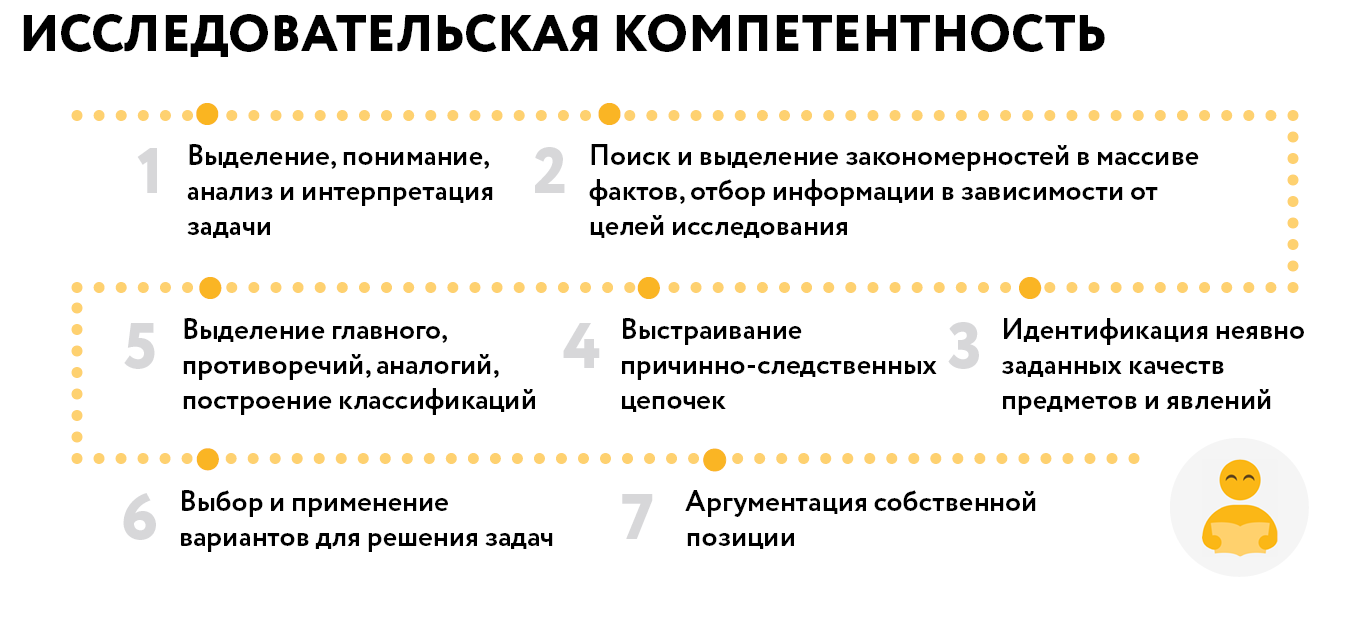 ЛИЦЕЙ НИУ ВШЭ: УНИВЕРСАЛЬНЫЕ КОМПЕТЕНТНОСТИ
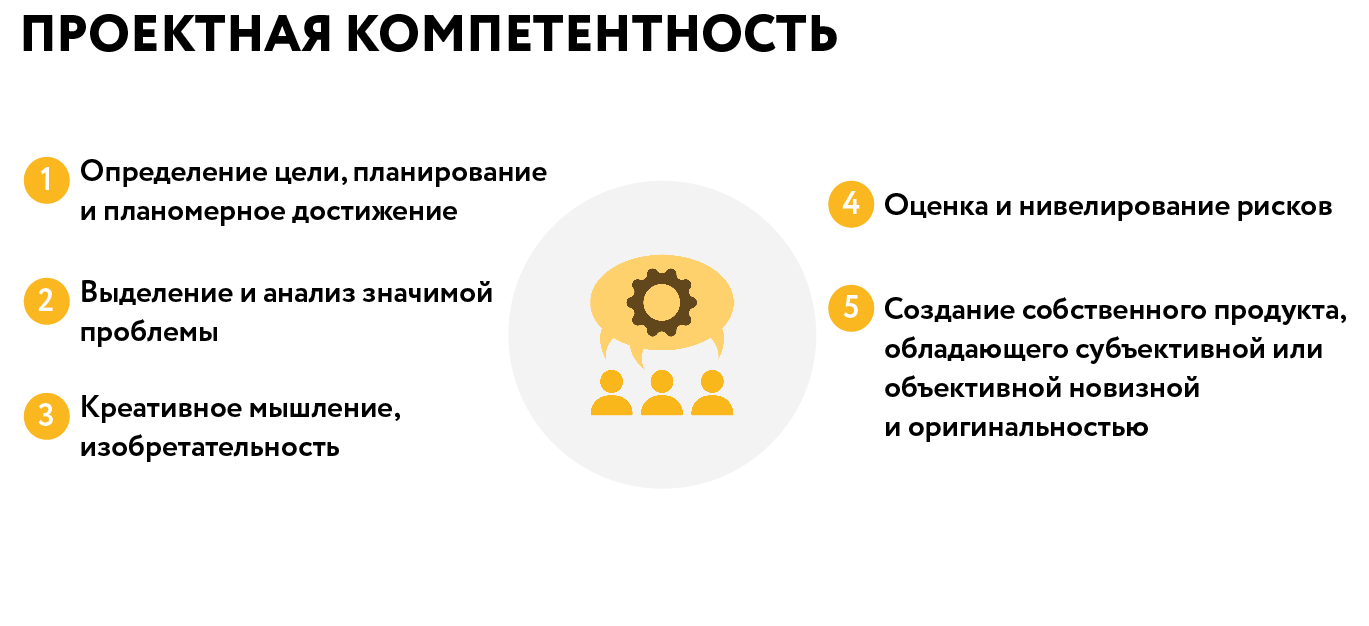 ЛИЦЕЙ НИУ ВШЭ: УНИВЕРСАЛЬНЫЕ КОМПЕТЕНТНОСТИ
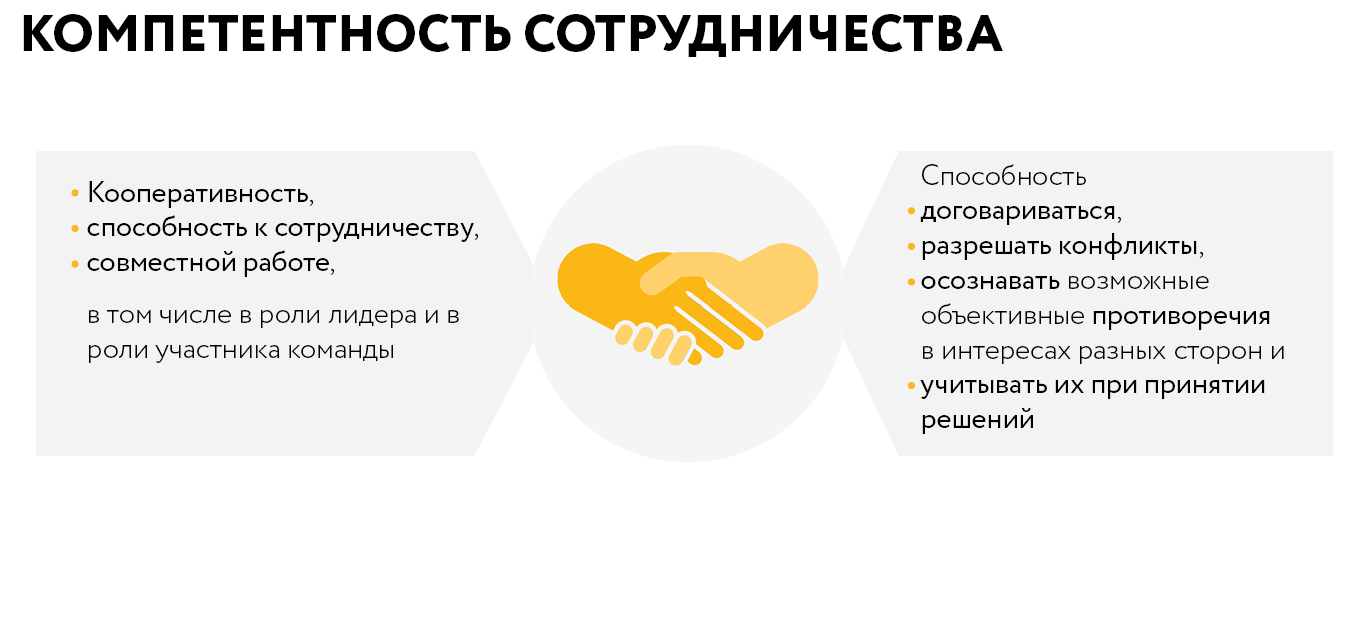 ЛИЦЕЙ НИУ ВШЭ: УНИВЕРСАЛЬНЫЕ КОМПЕТЕНТНОСТИ
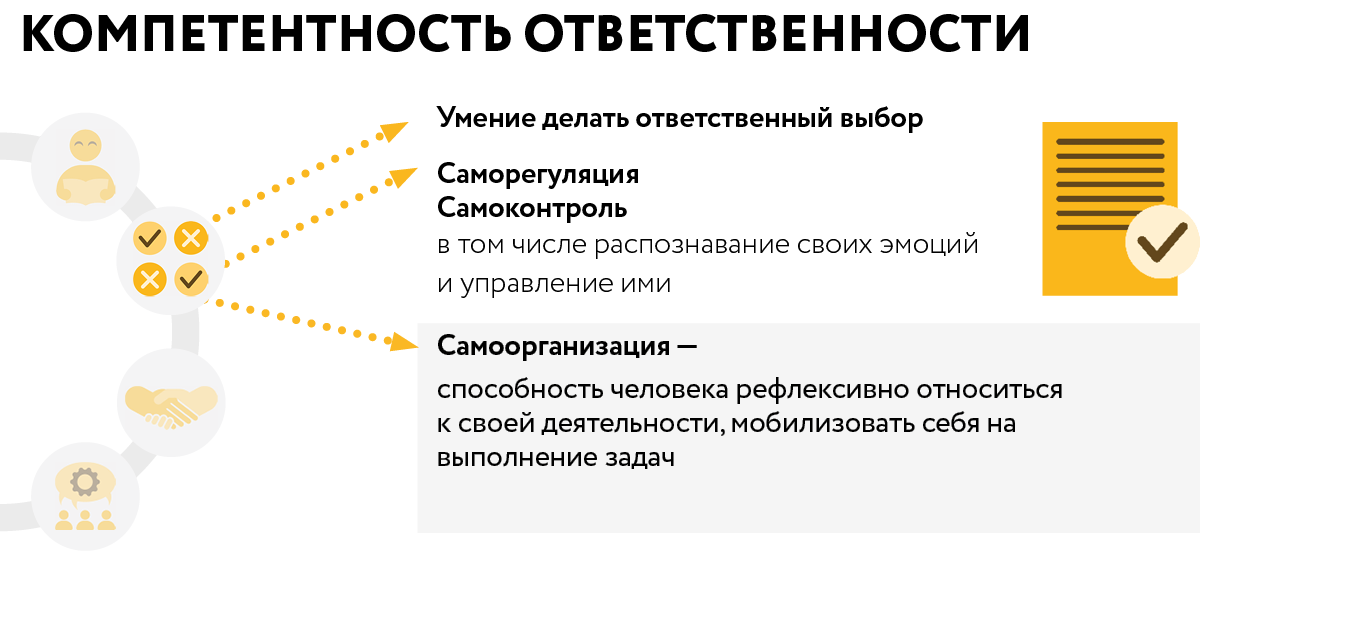 ЛИЦЕЙ НИУ ВШЭ: УНИВЕРСАЛЬНЫЕ КОМПЕТЕНТНОСТИ
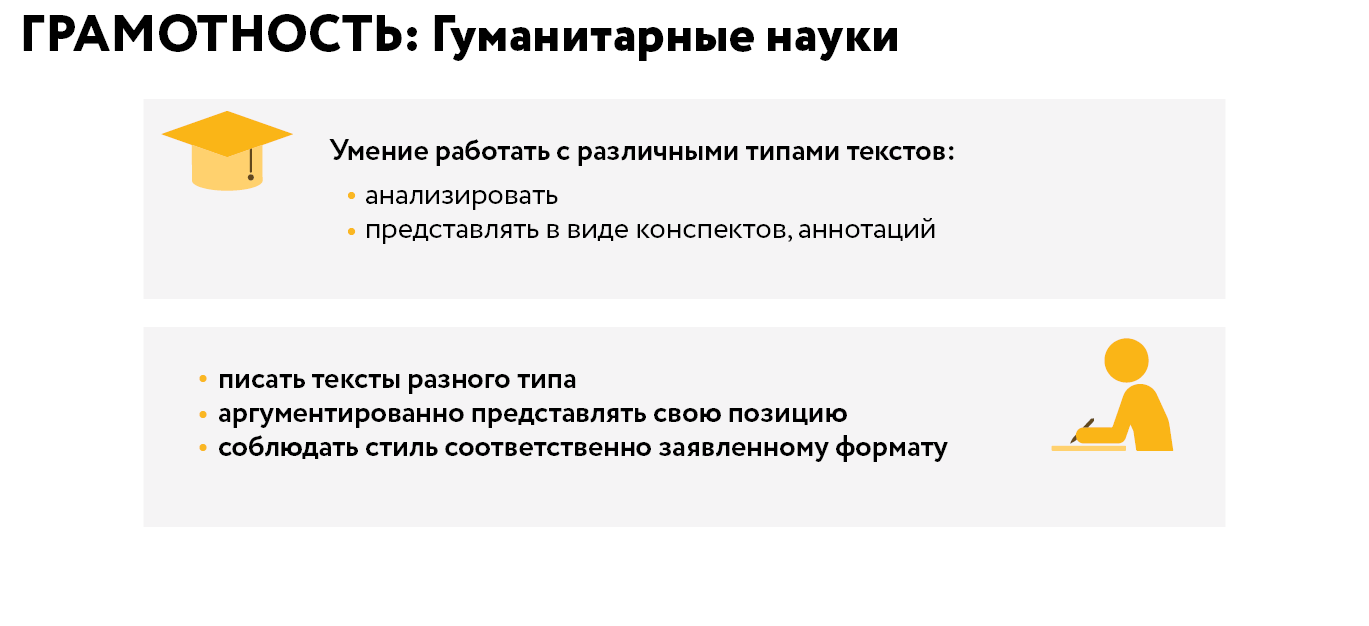 ЛИЦЕЙ НИУ ВШЭ: УНИВЕРСАЛЬНЫЕ КОМПЕТЕНТНОСТИ
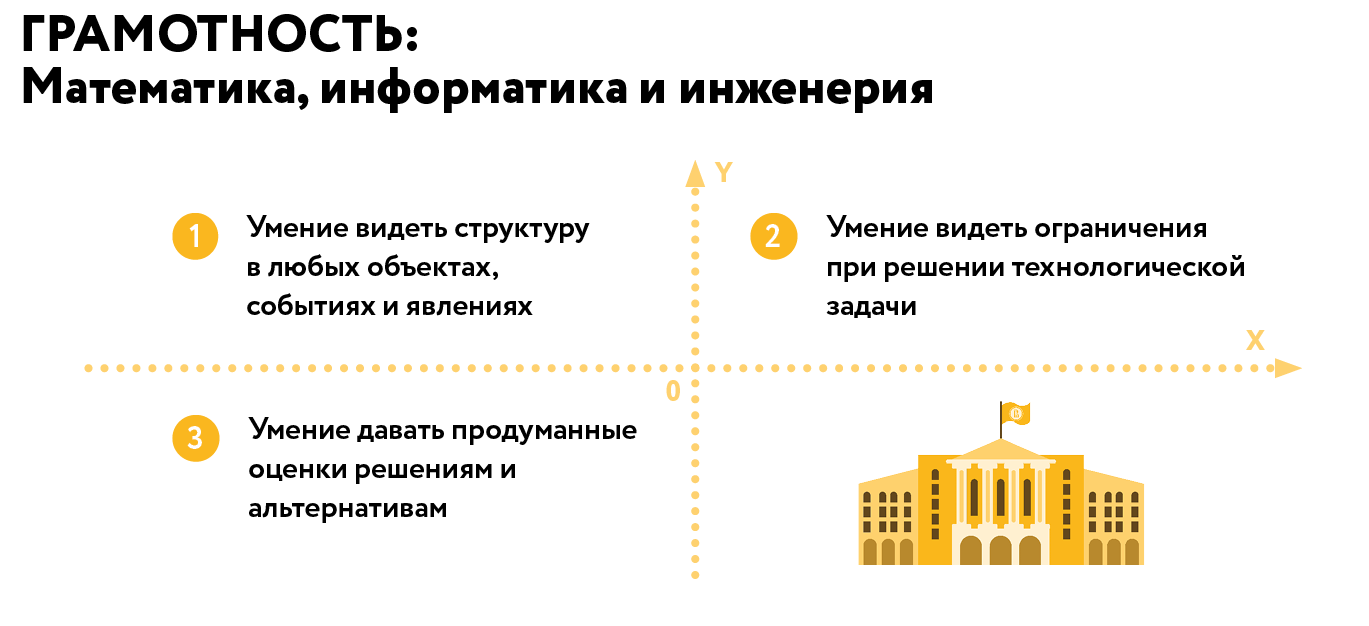 ЛИЦЕЙ НИУ ВШЭ: УНИВЕРСАЛЬНЫЕ КОМПЕТЕНТНОСТИ
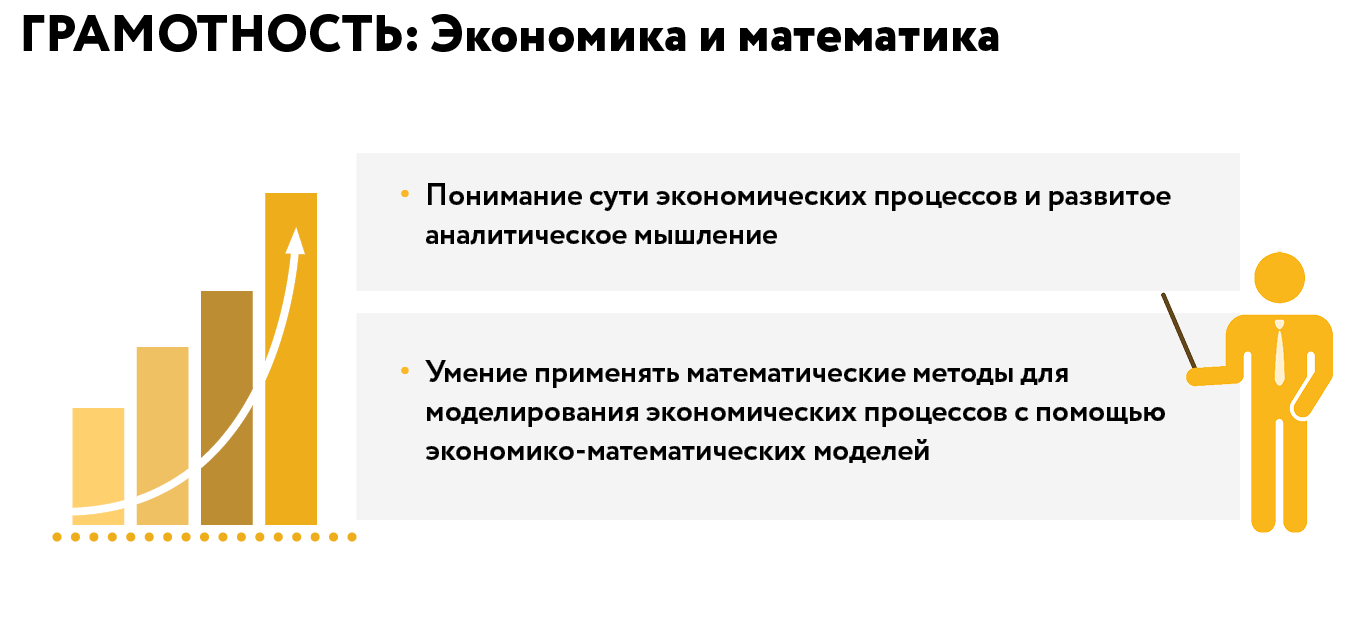 ЛИЦЕЙ НИУ ВШЭ: УНИВЕРСАЛЬНЫЕ КОМПЕТЕНТНОСТИ
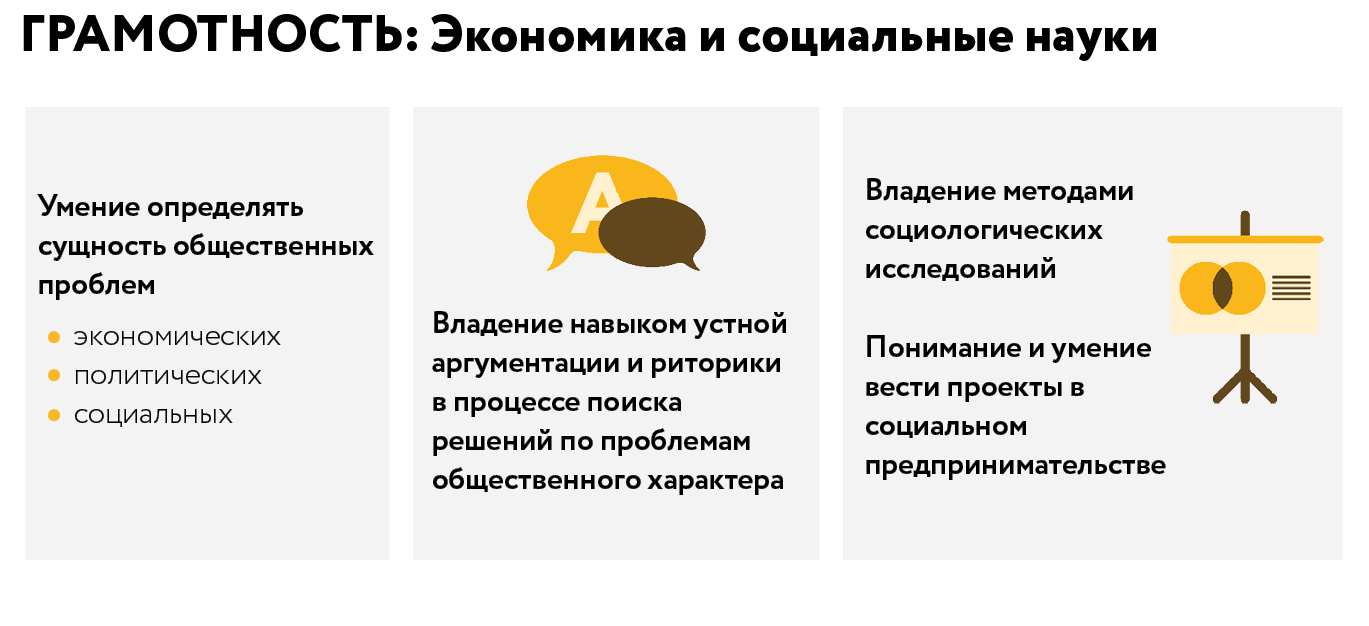 ЛИЦЕЙ НИУ ВШЭ: УНИВЕРСАЛЬНЫЕ КОМПЕТЕНТНОСТИ
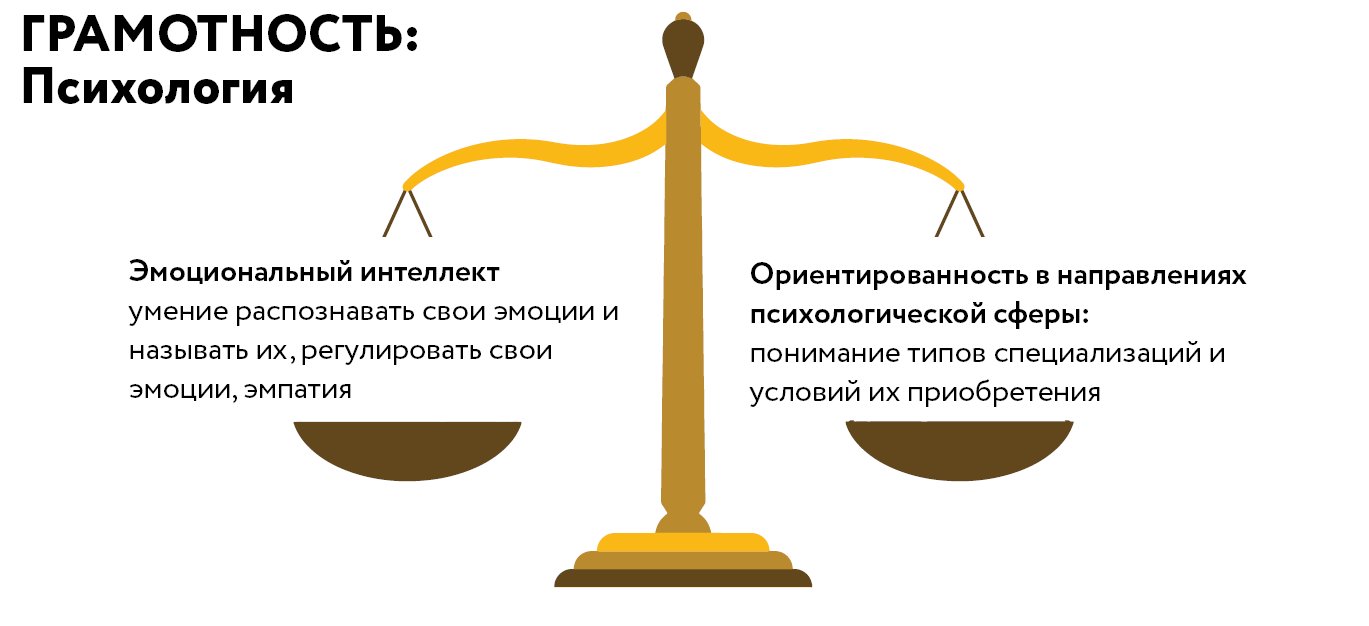 ЛИЦЕЙ НИУ ВШЭ: УНИВЕРСАЛЬНЫЕ КОМПЕТЕНТНОСТИ
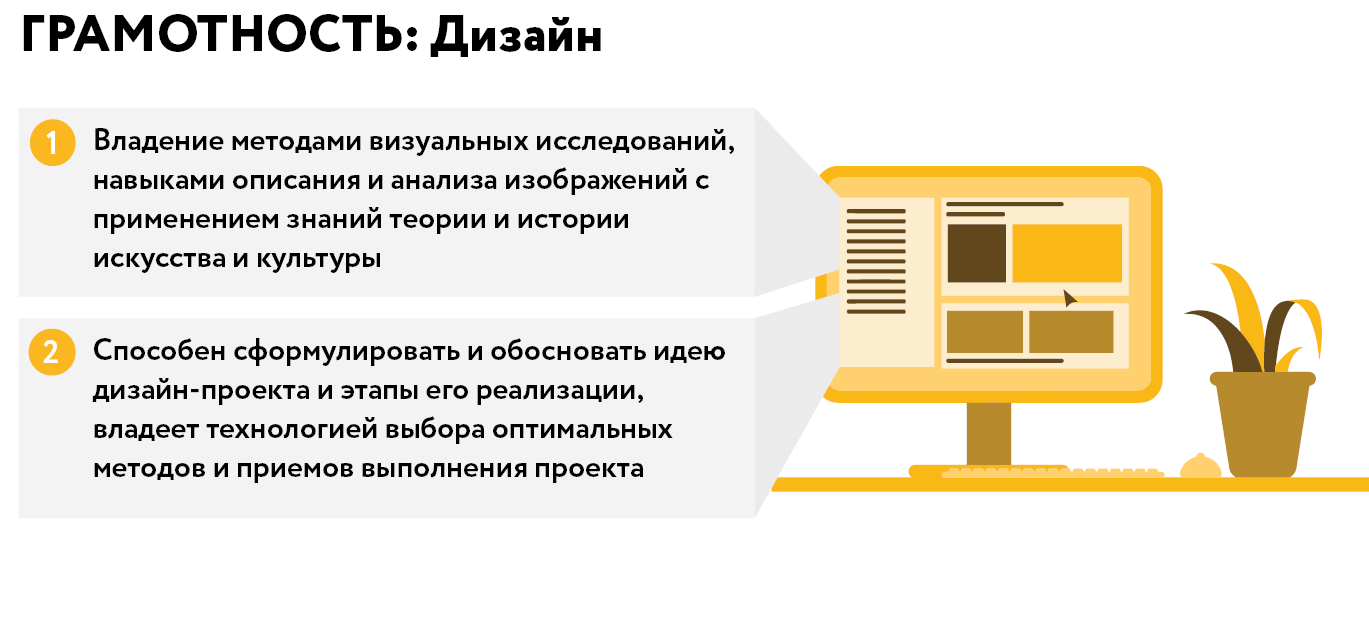 ЛИЦЕЙ НИУ ВШЭ: УНИВЕРСАЛЬНЫЕ КОМПЕТЕНТНОСТИ
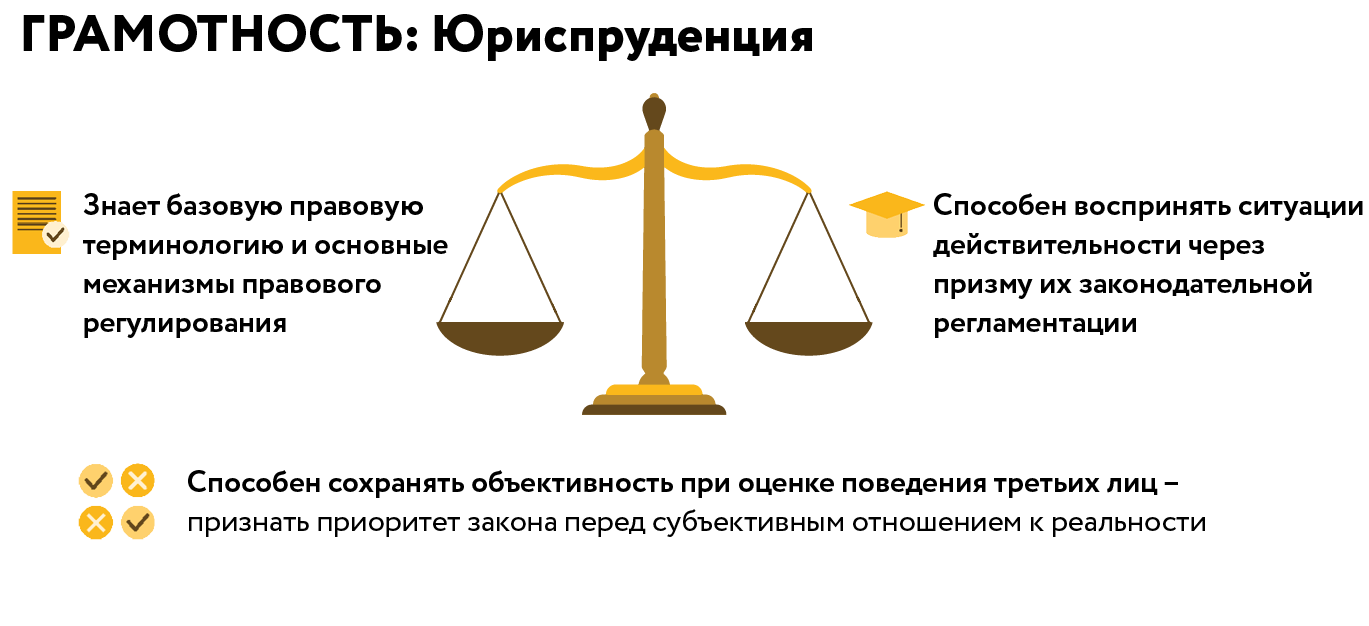 ЛИЦЕЙ НИУ ВШЭ: УНИВЕРСАЛЬНЫЕ КОМПЕТЕНТНОСТИ
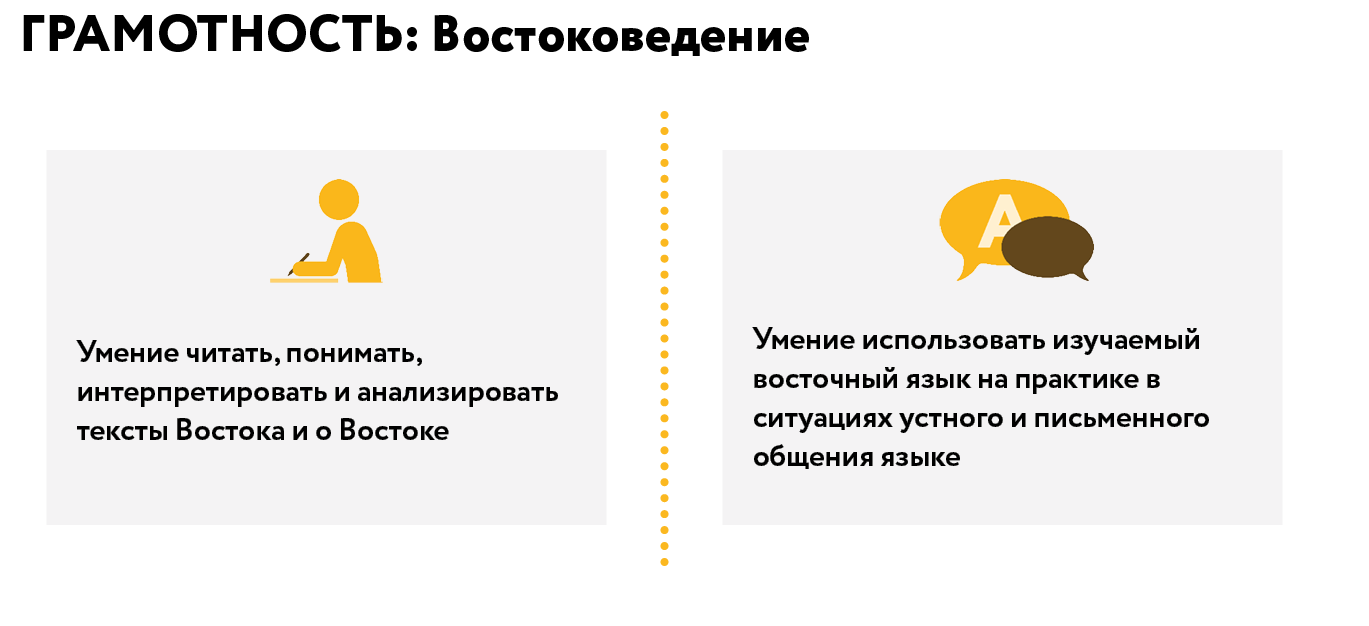 ЛИЦЕЙ НИУ ВШЭ: УНИВЕРСАЛЬНЫЕ КОМПЕТЕНТНОСТИ
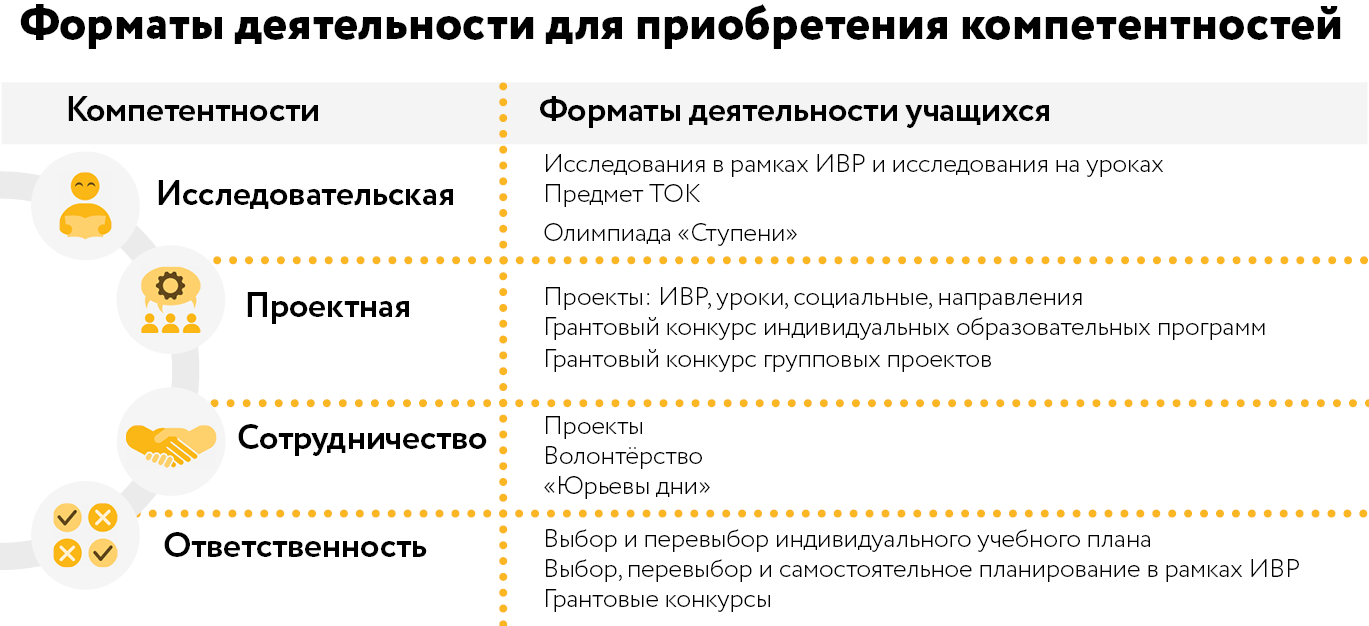 ЛИЦЕЙ НИУ ВШЭ: УНИВЕРСАЛЬНЫЕ КОМПЕТЕНТНОСТИ
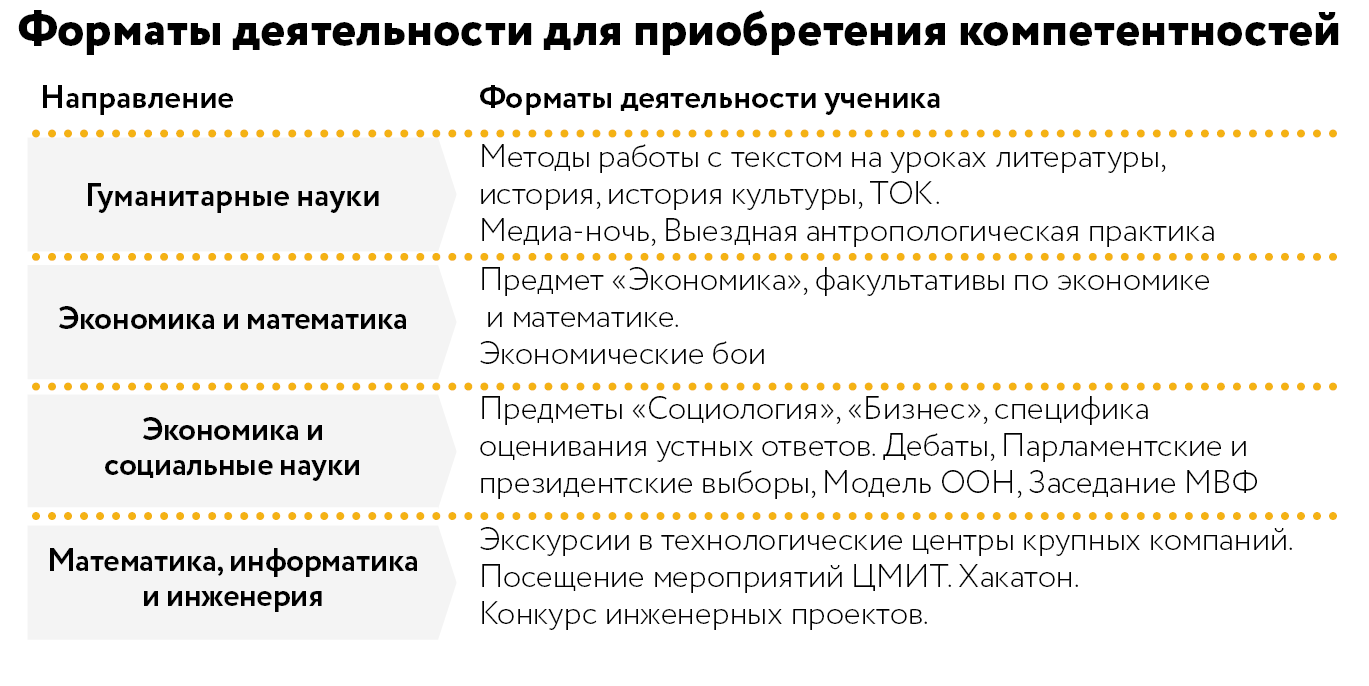 ЛИЦЕЙ НИУ ВШЭ: УНИВЕРСАЛЬНЫЕ КОМПЕТЕНТНОСТИ
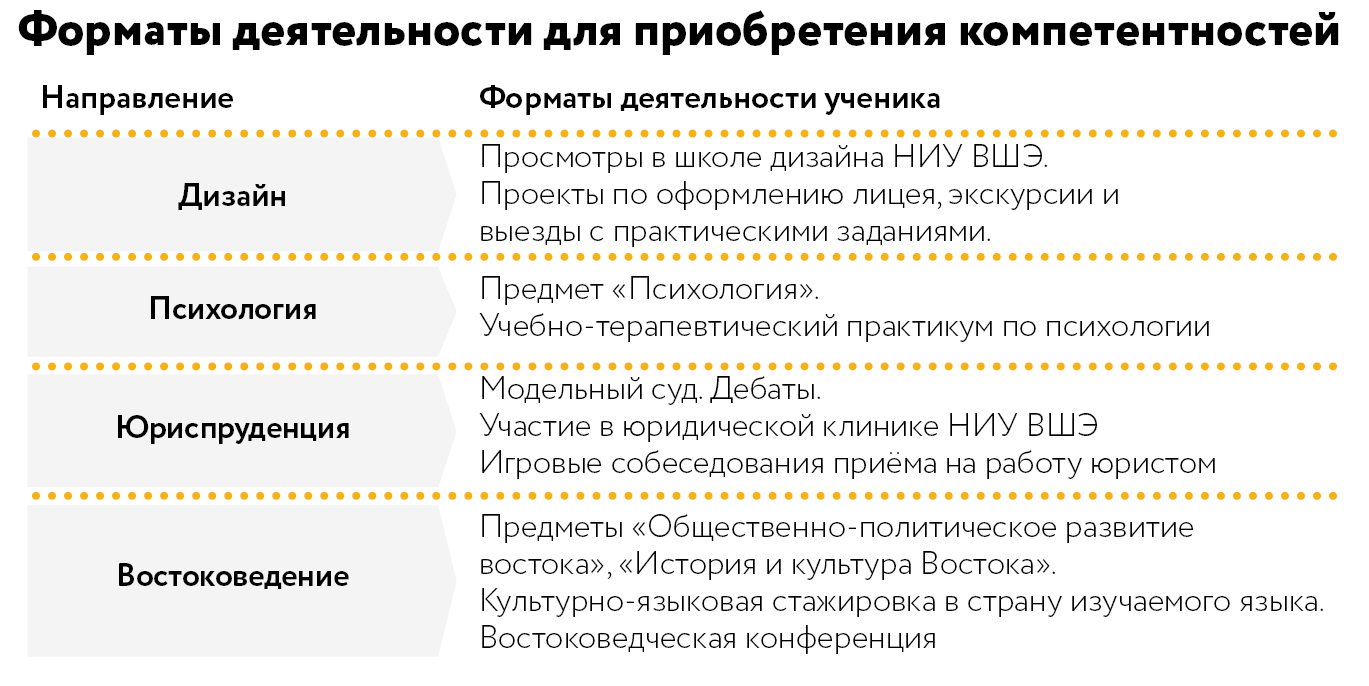 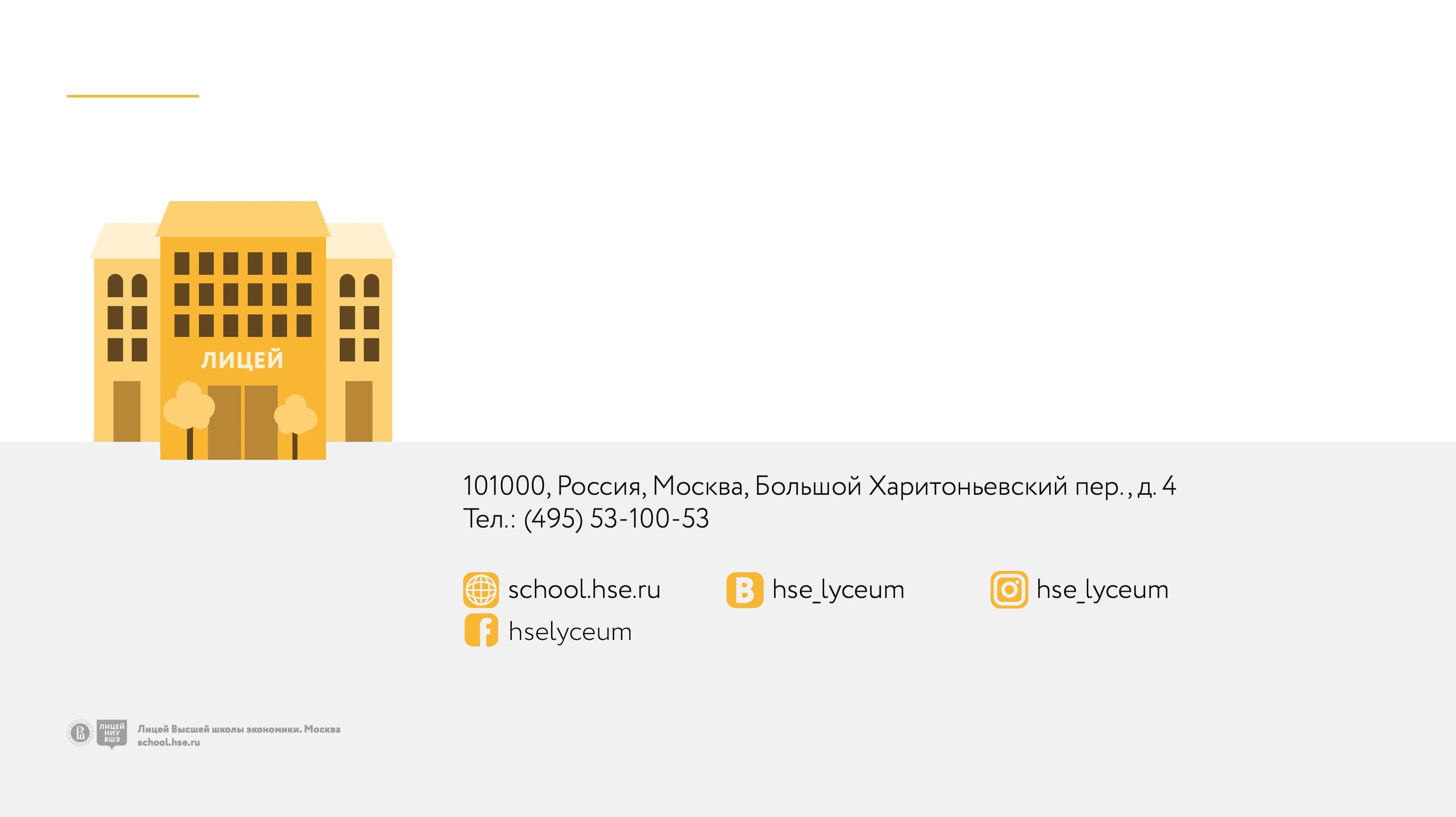 ЛИЦЕЙ НИУ ВШЭ: НОВАЯ МОДЕЛЬ СТАРШЕЙ ШКОЛЫ
СПАСИБО ЗА  ВНИМАНИЕ!